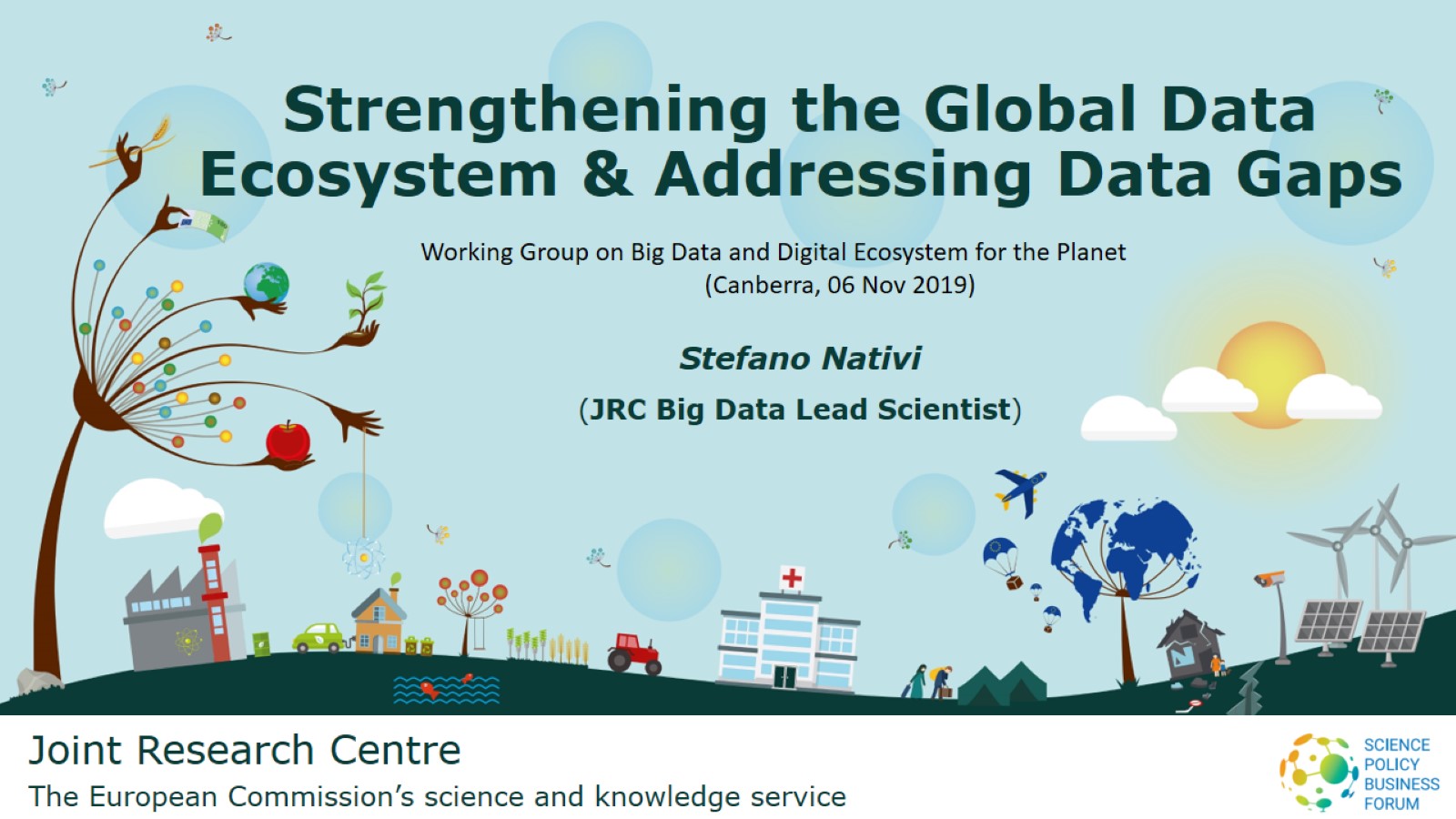 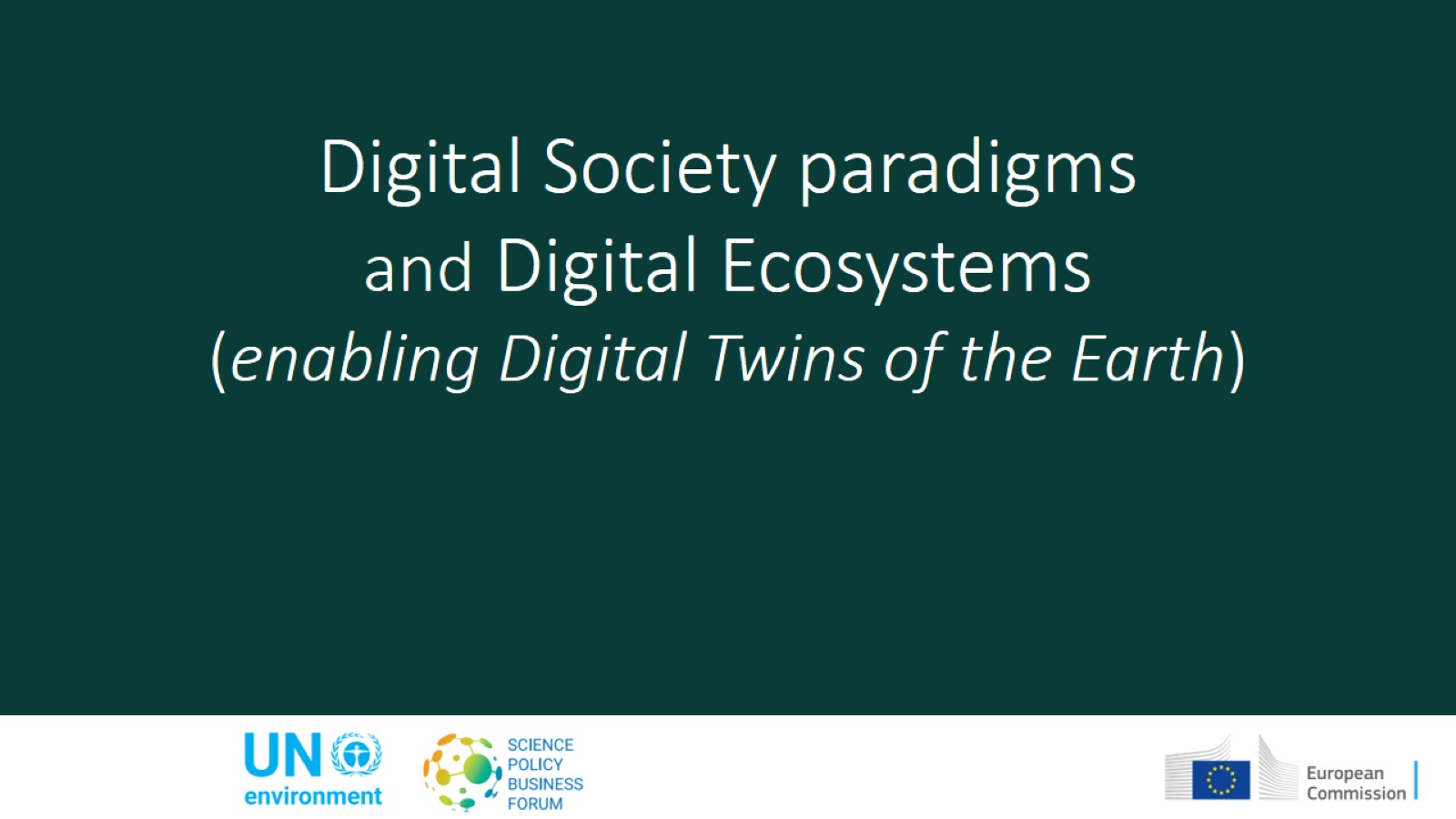 Digital Society paradigmsand Digital Ecosystems(enabling Digital Twins of the Earth)
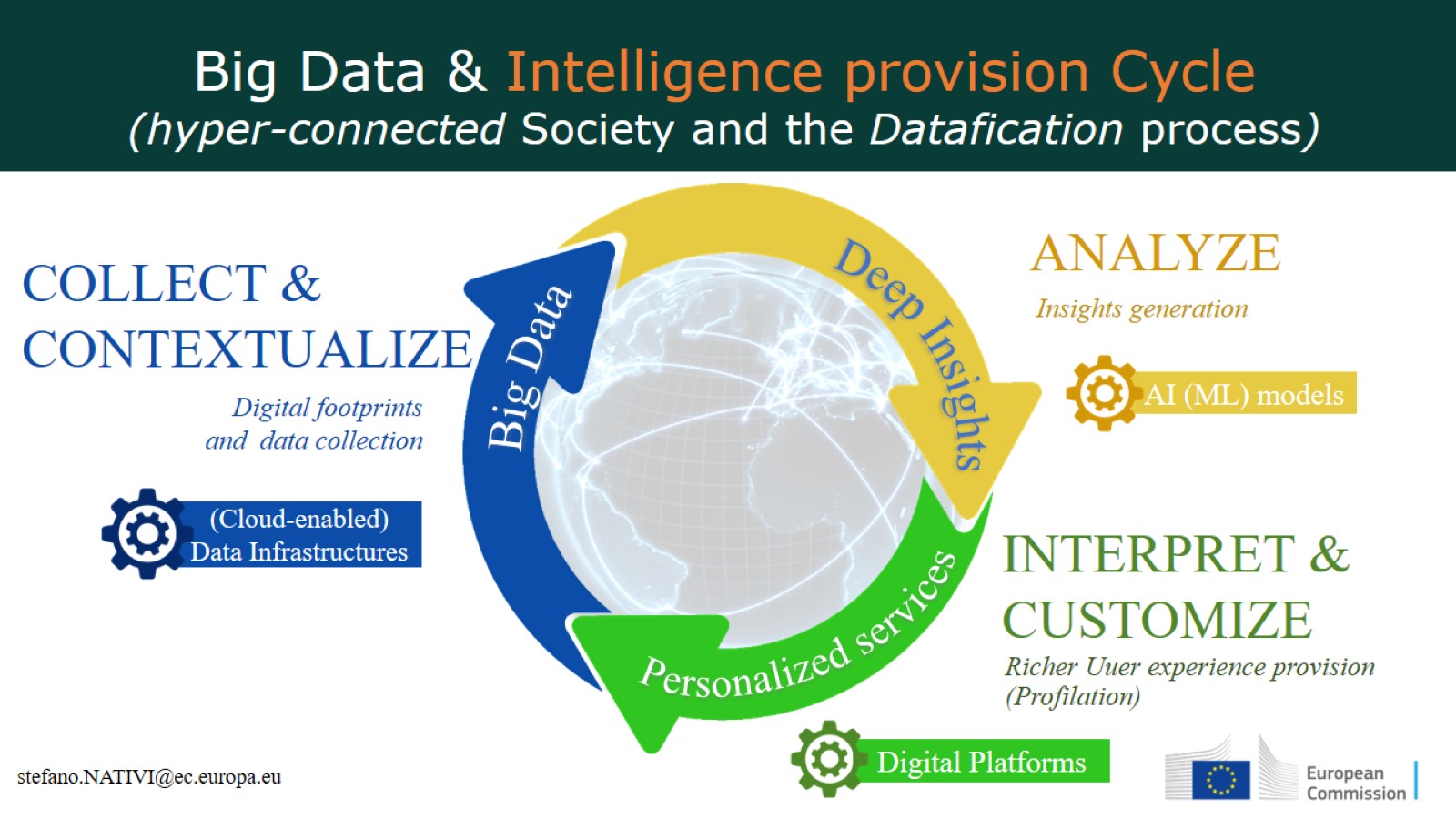 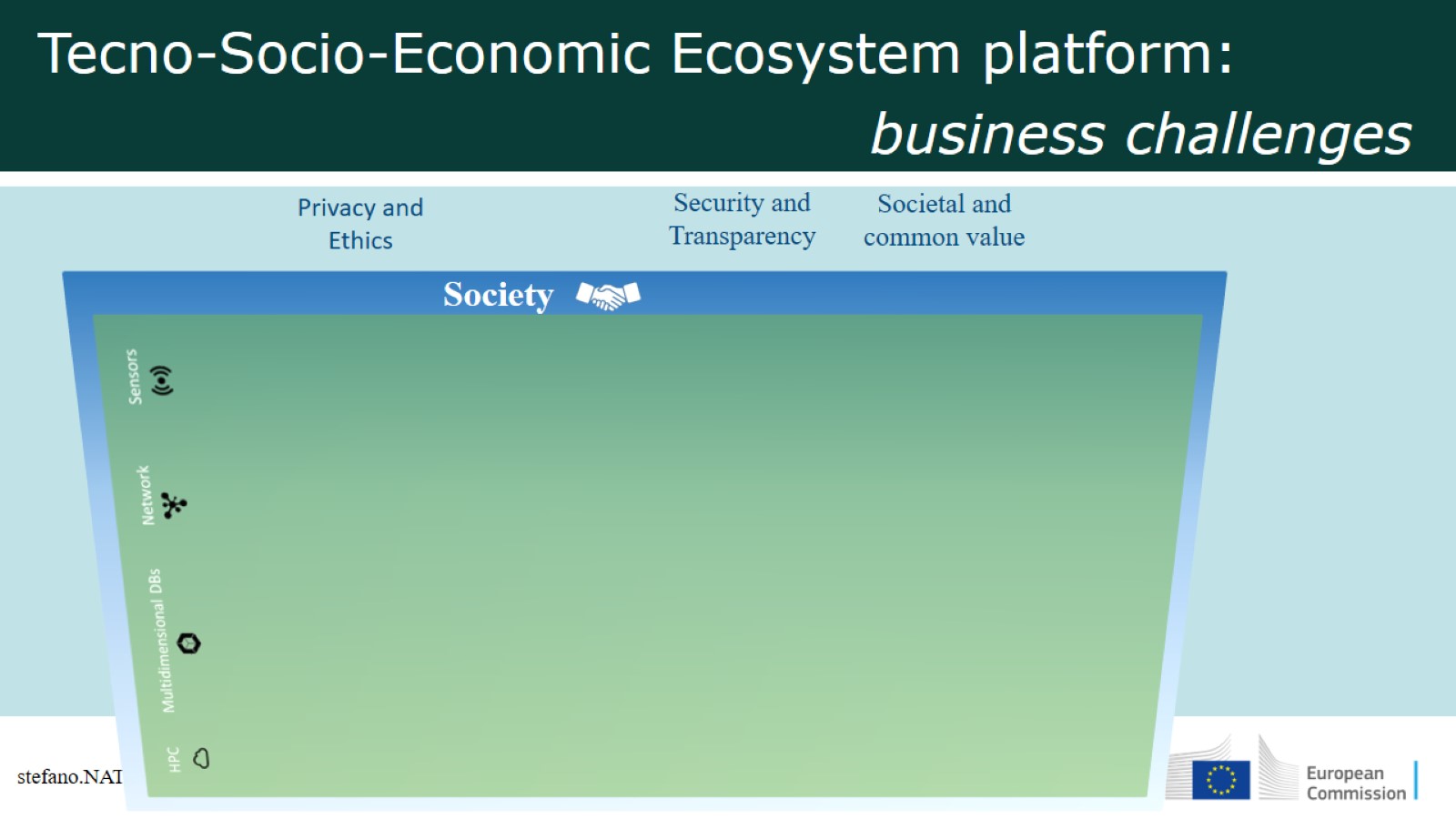 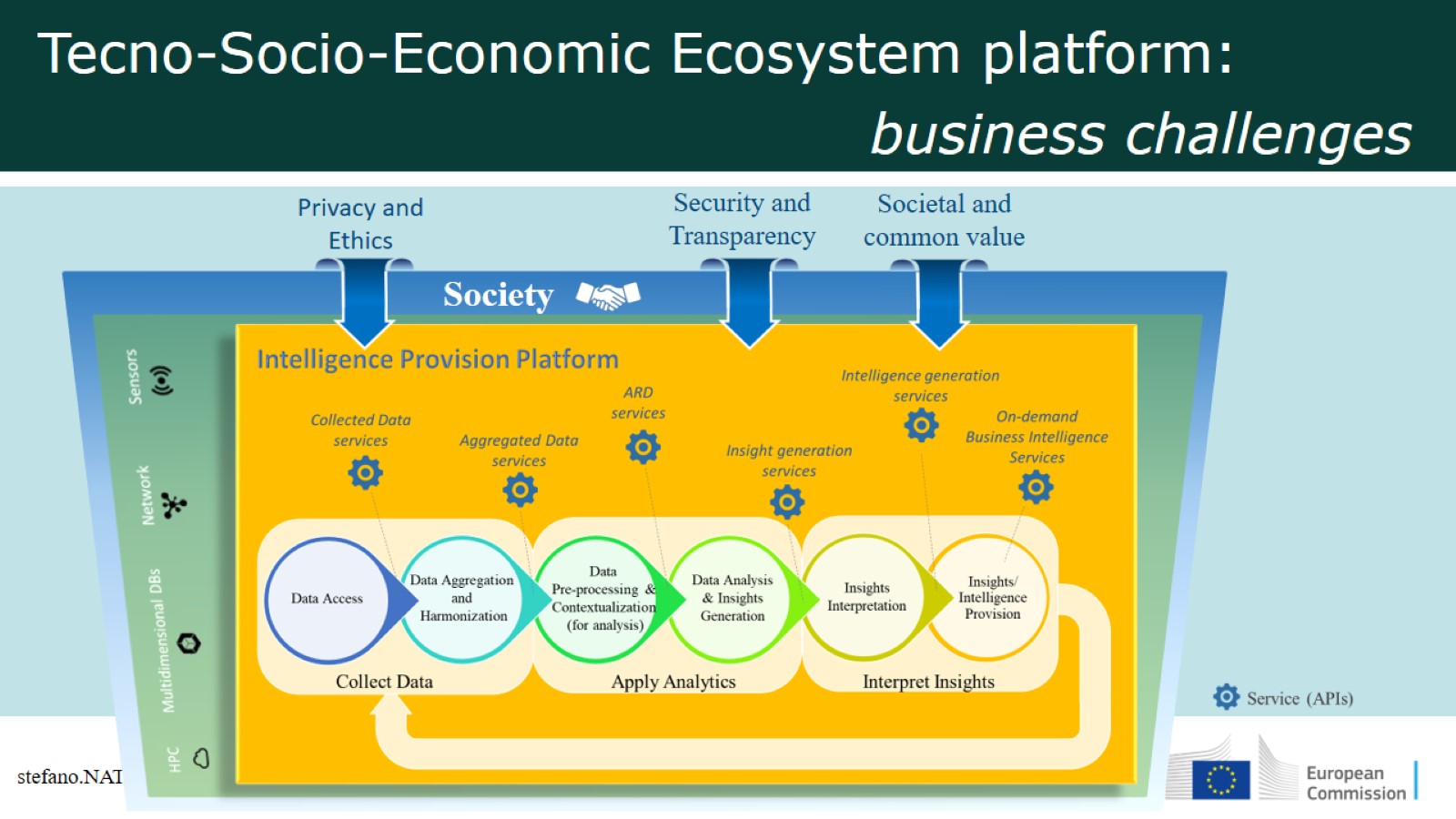 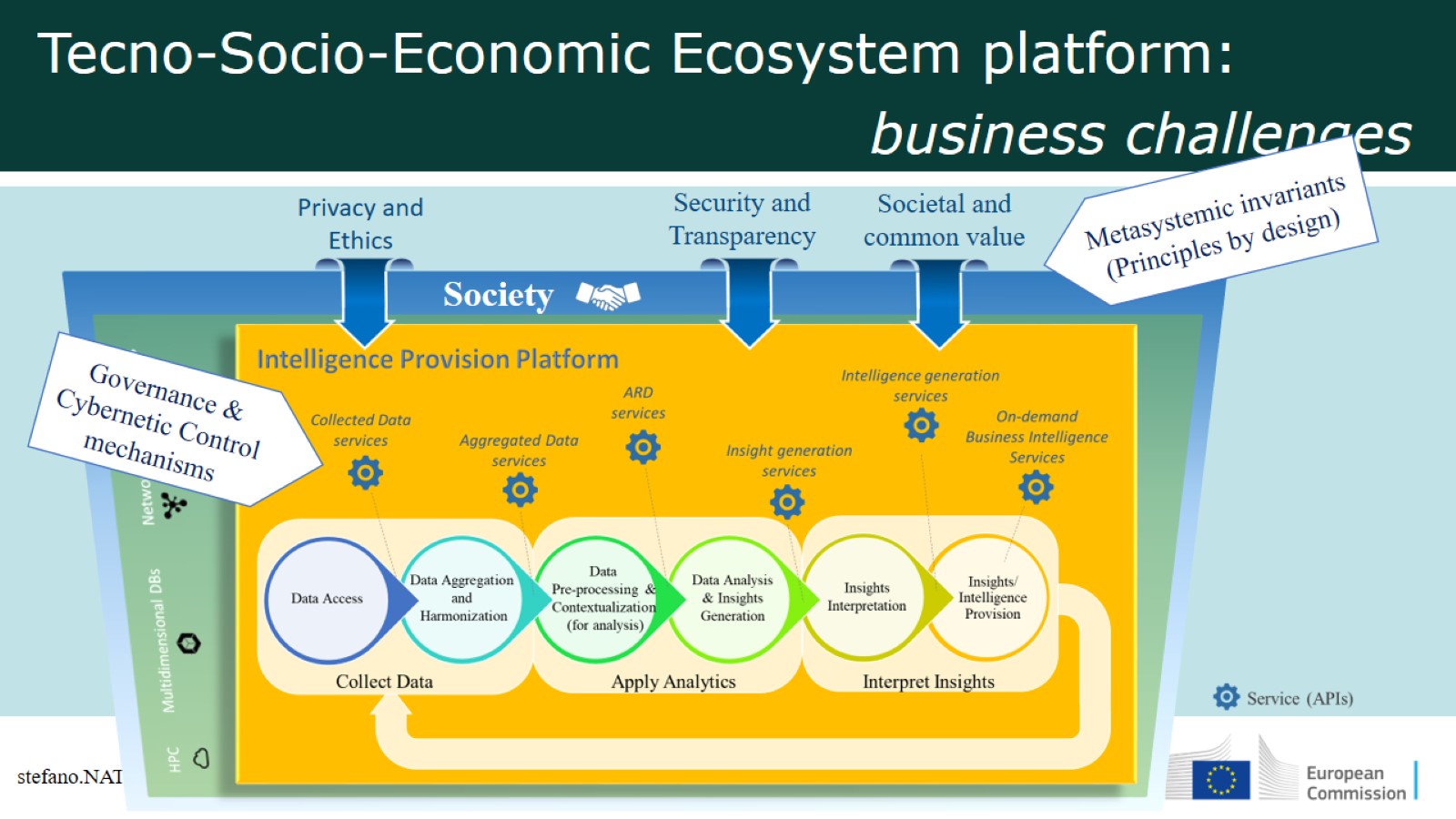 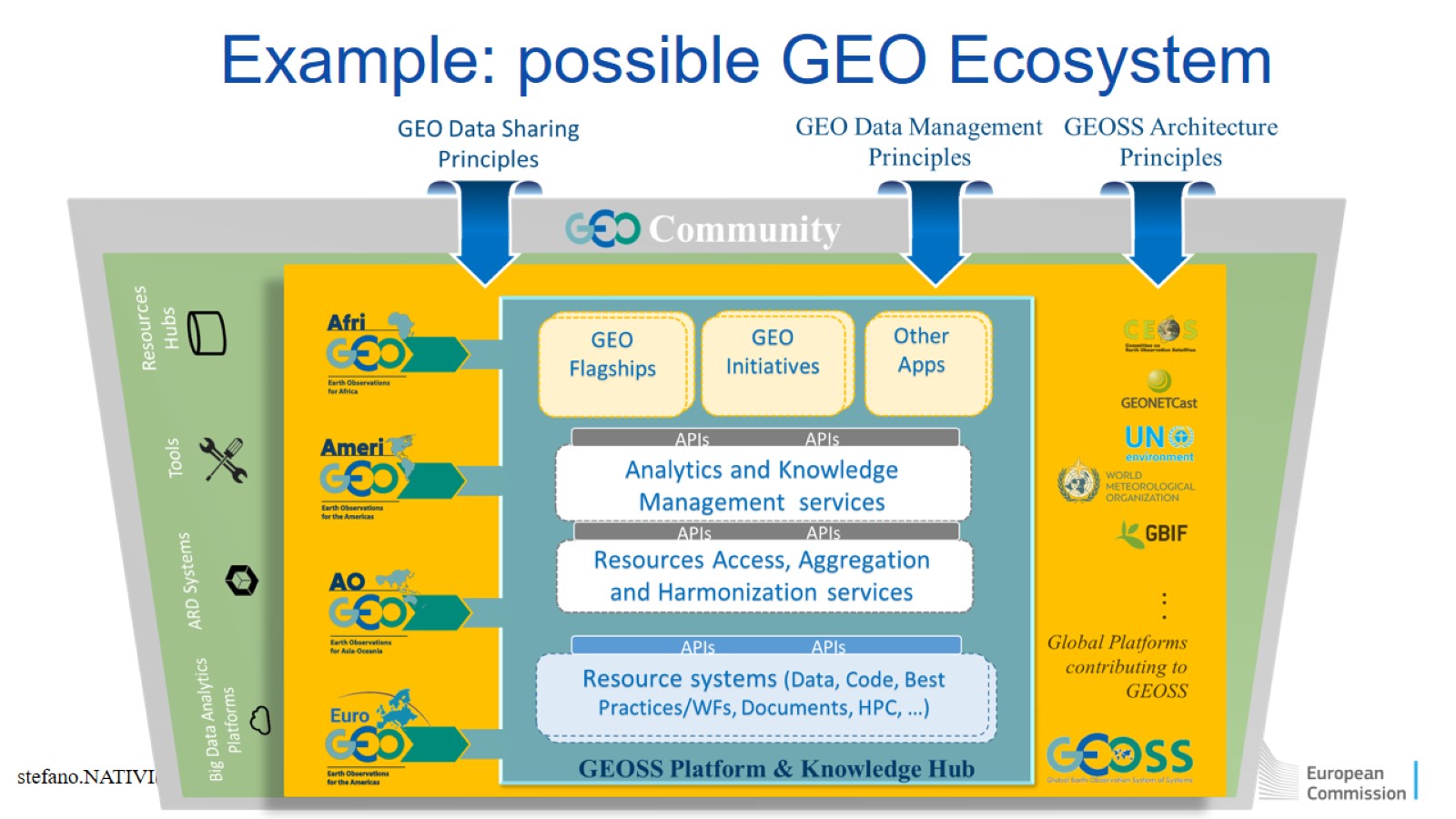 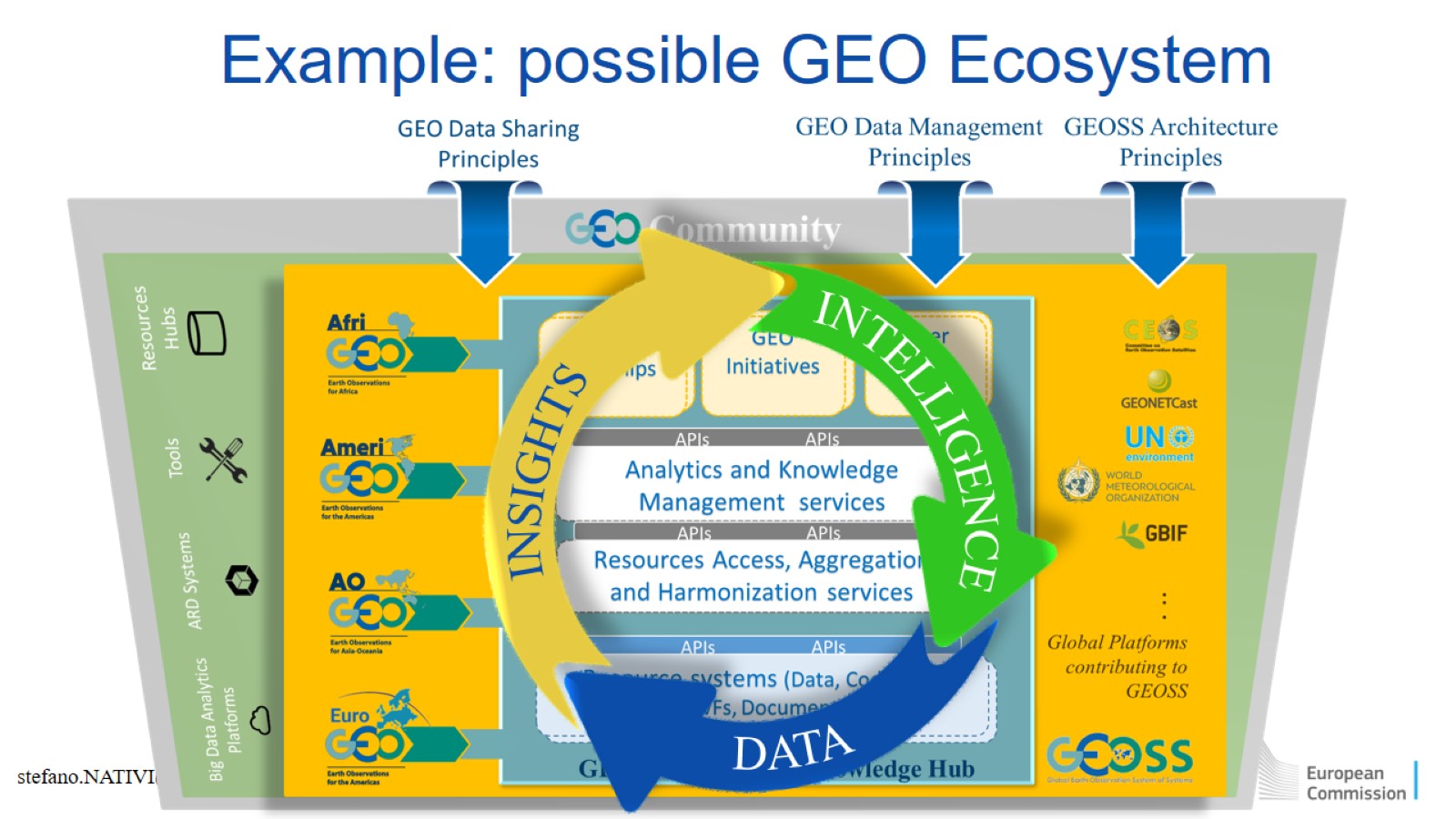 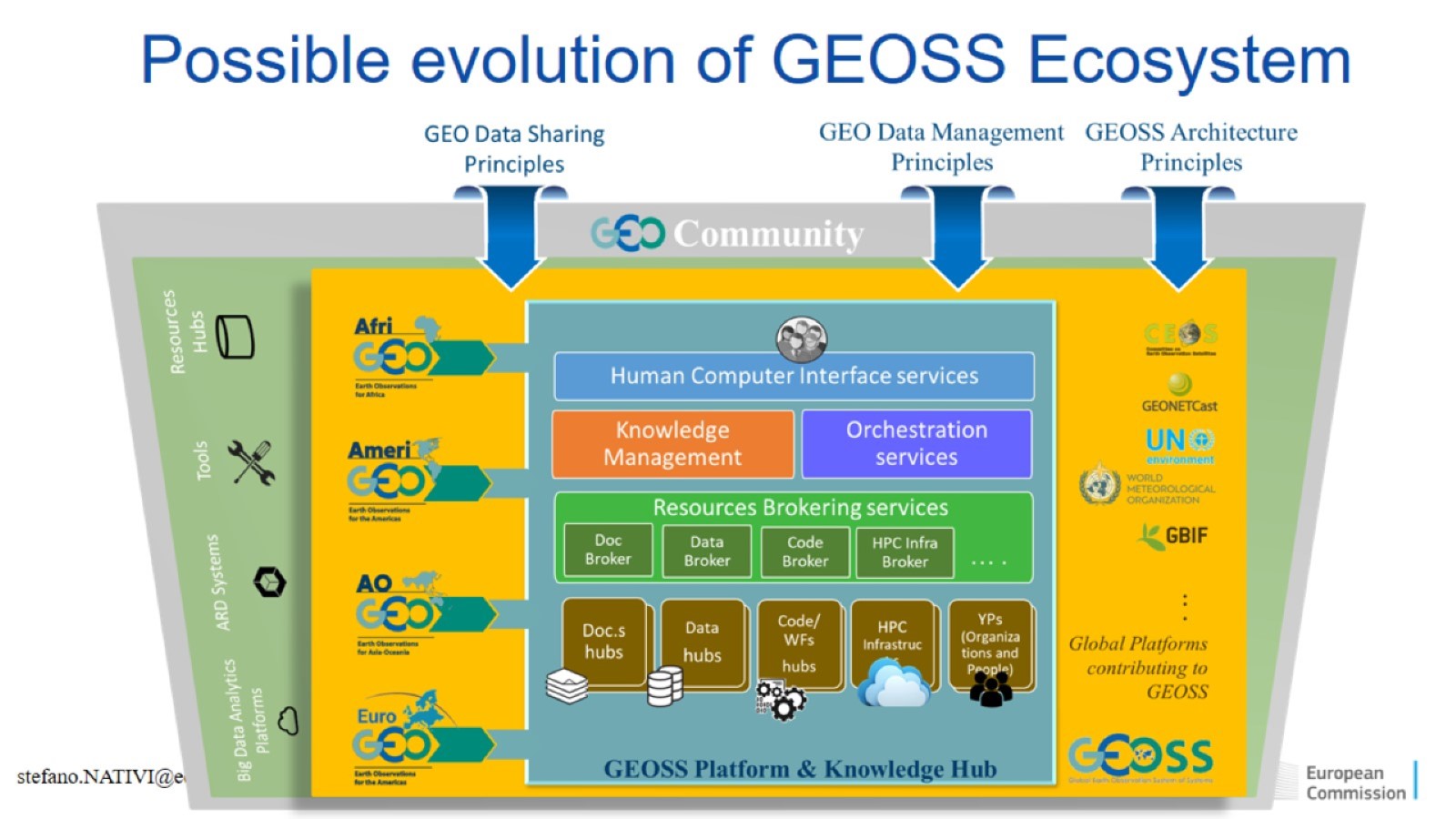 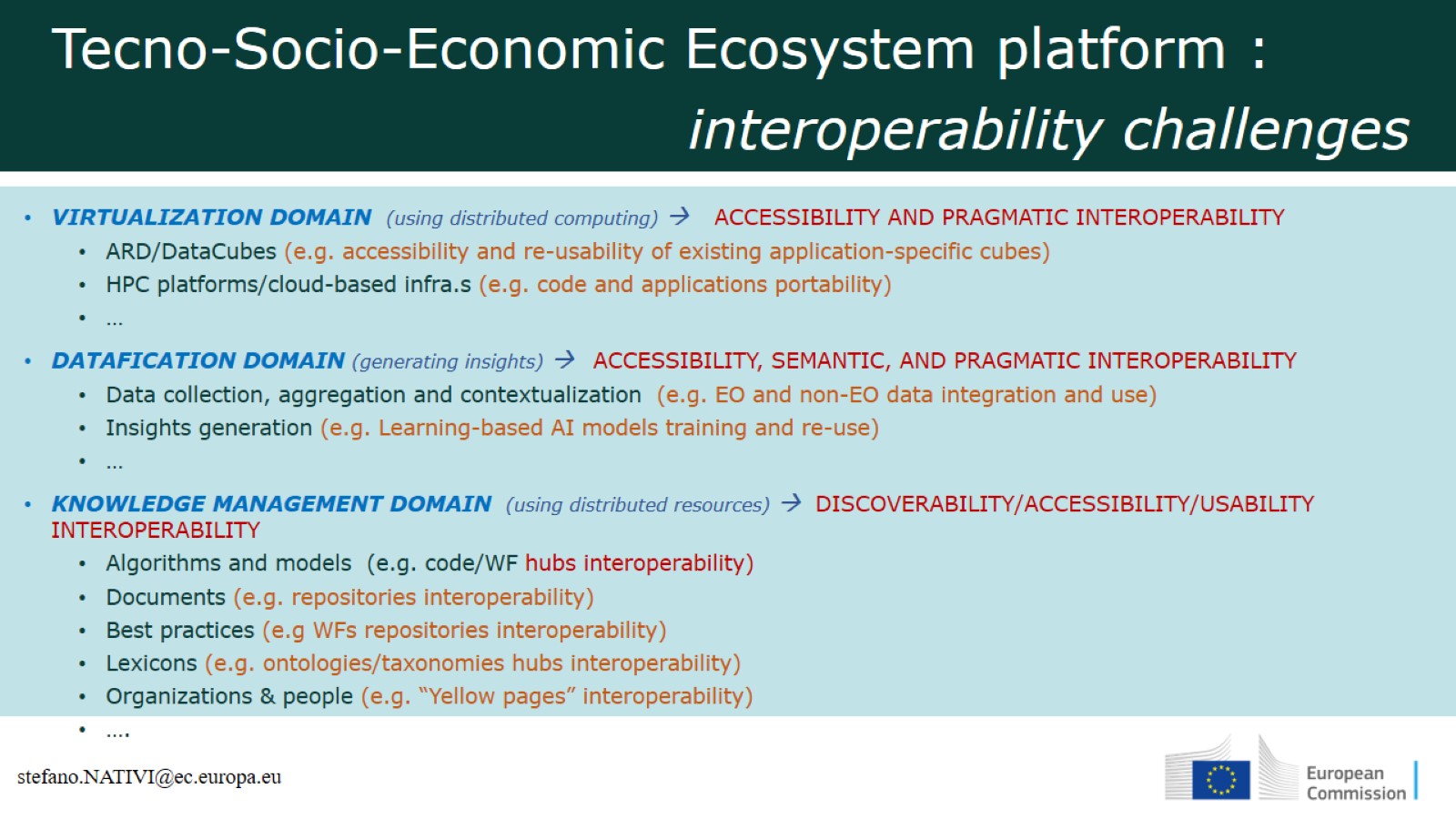 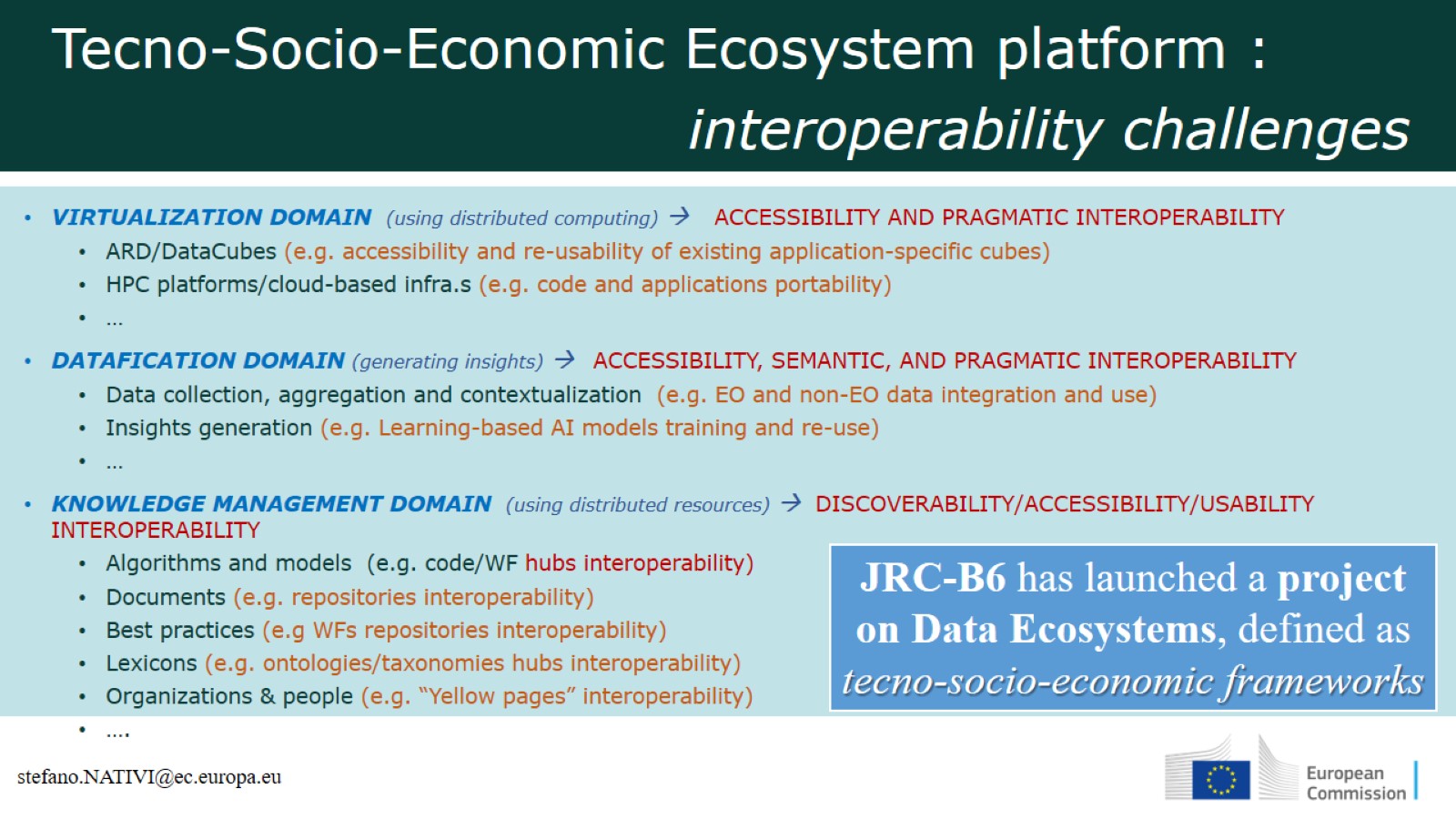 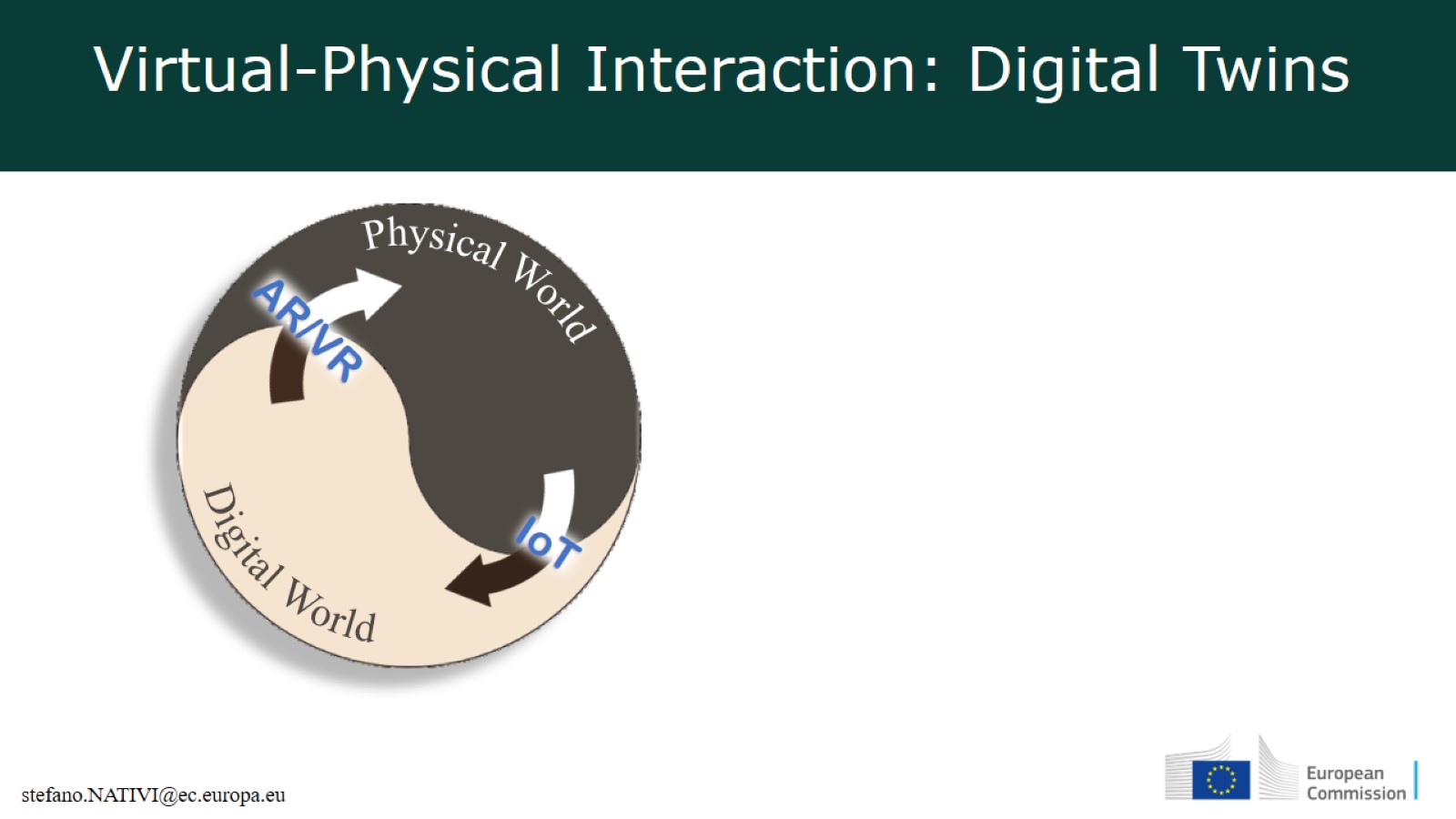 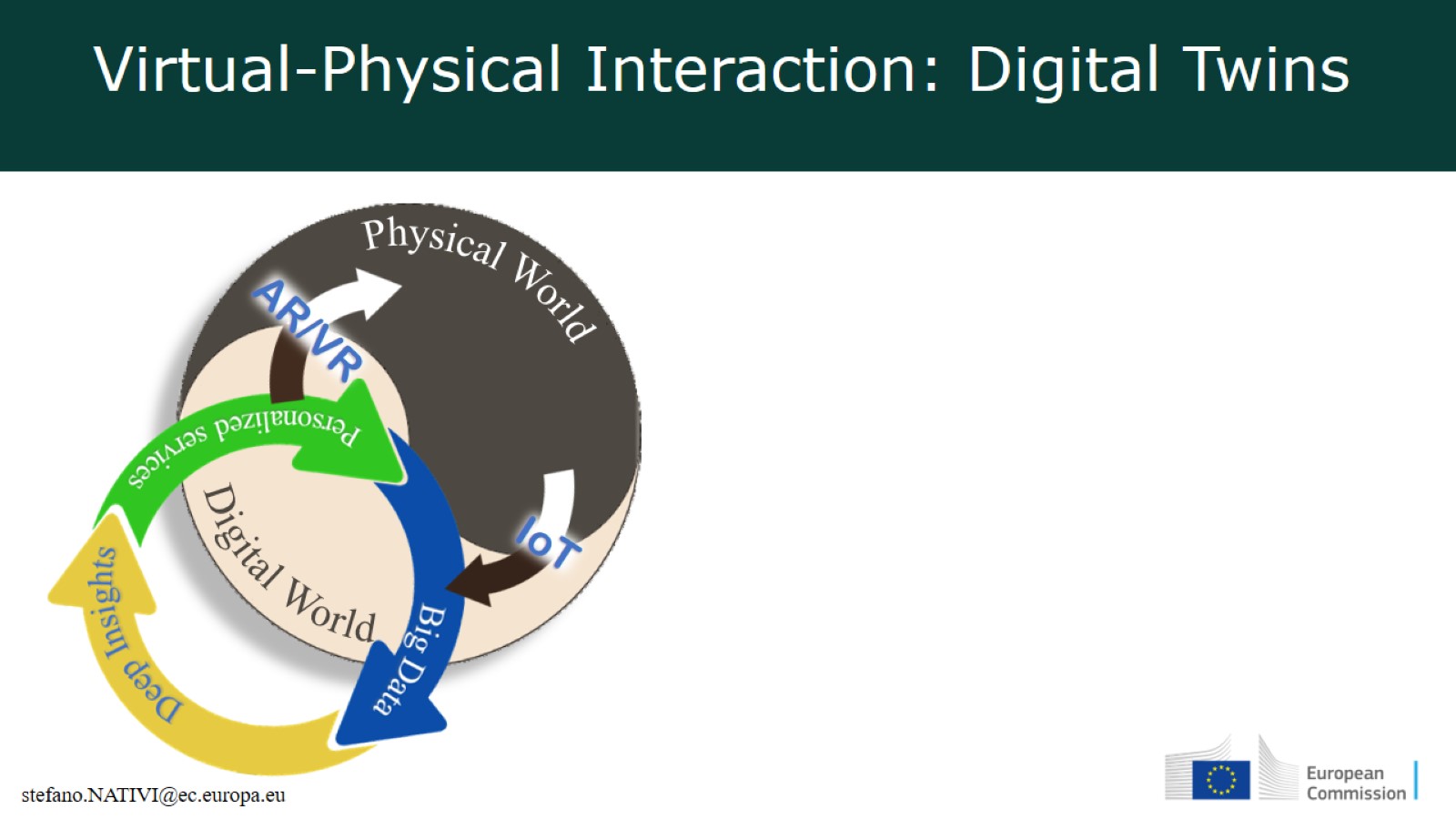 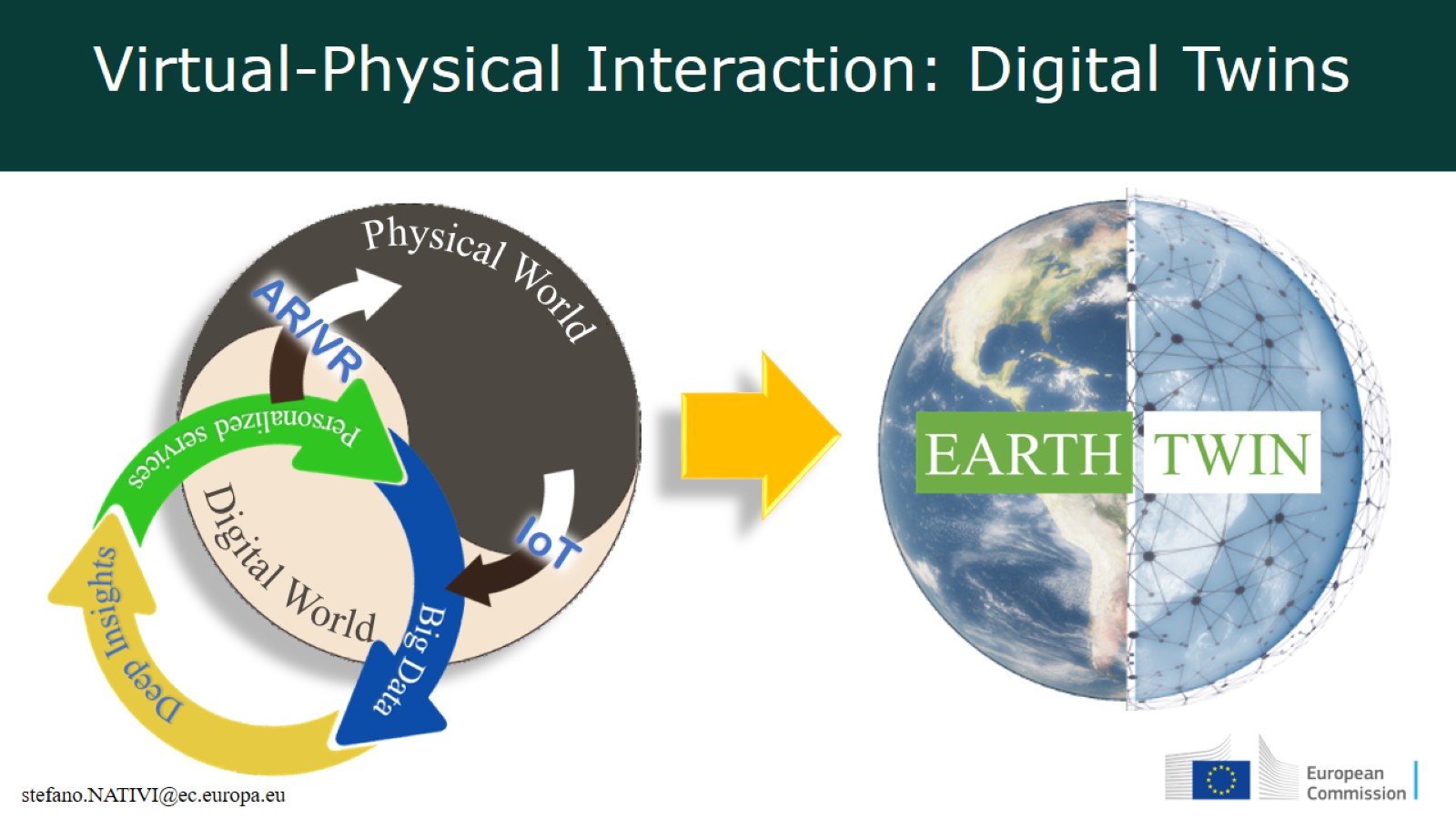 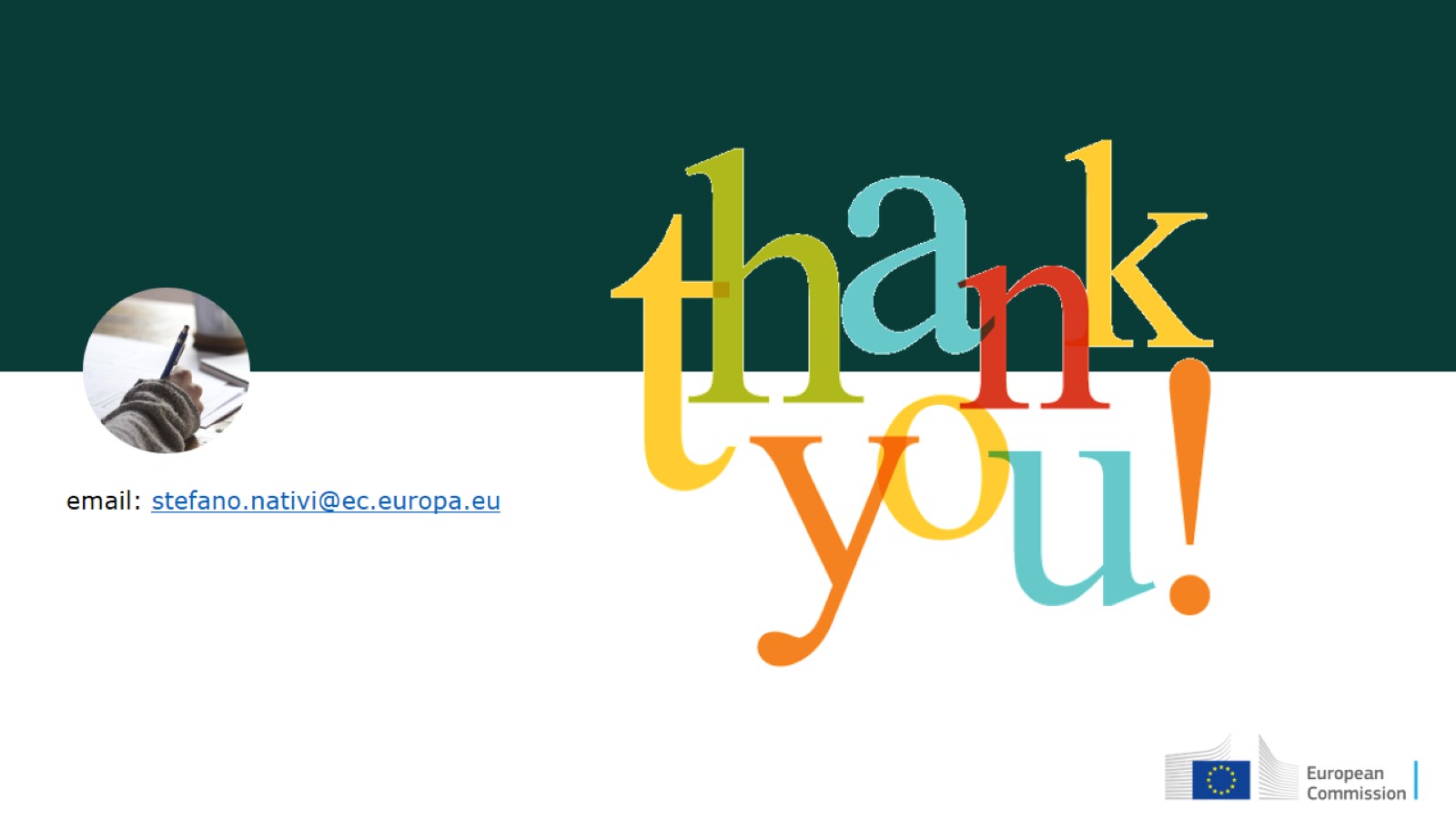